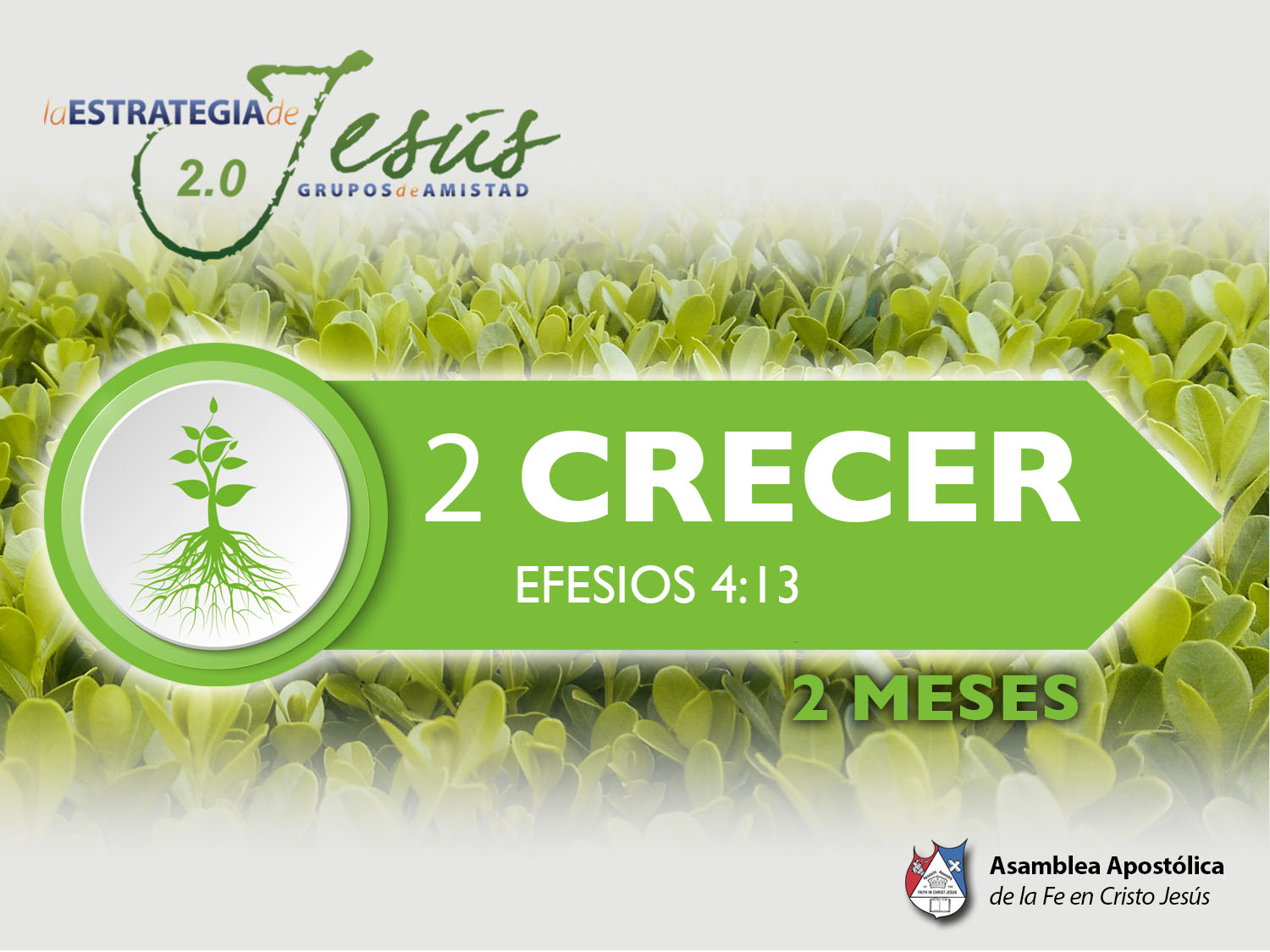 EL QUE PERSEVERE HASTA EL FIN
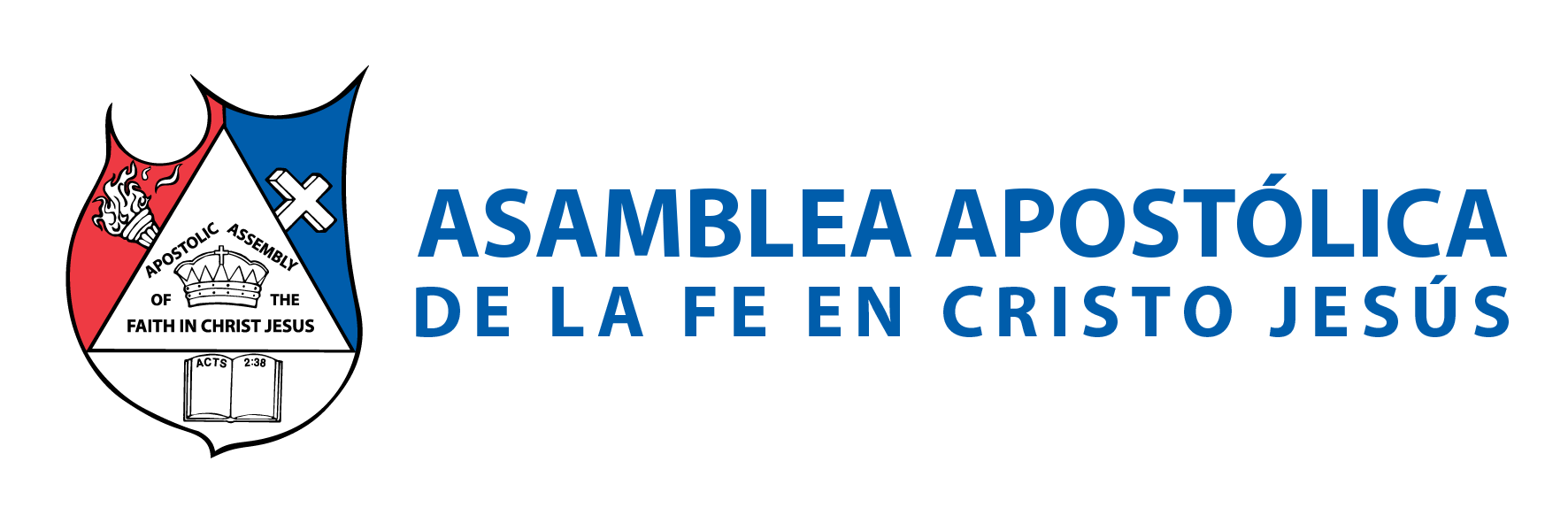 BASE BÍBLICA: San Marcos 13:13 

“Y seréis aborrecidos de todos por causa de mi nombre; mas el que persevere hasta el fin, éste será salvo”.
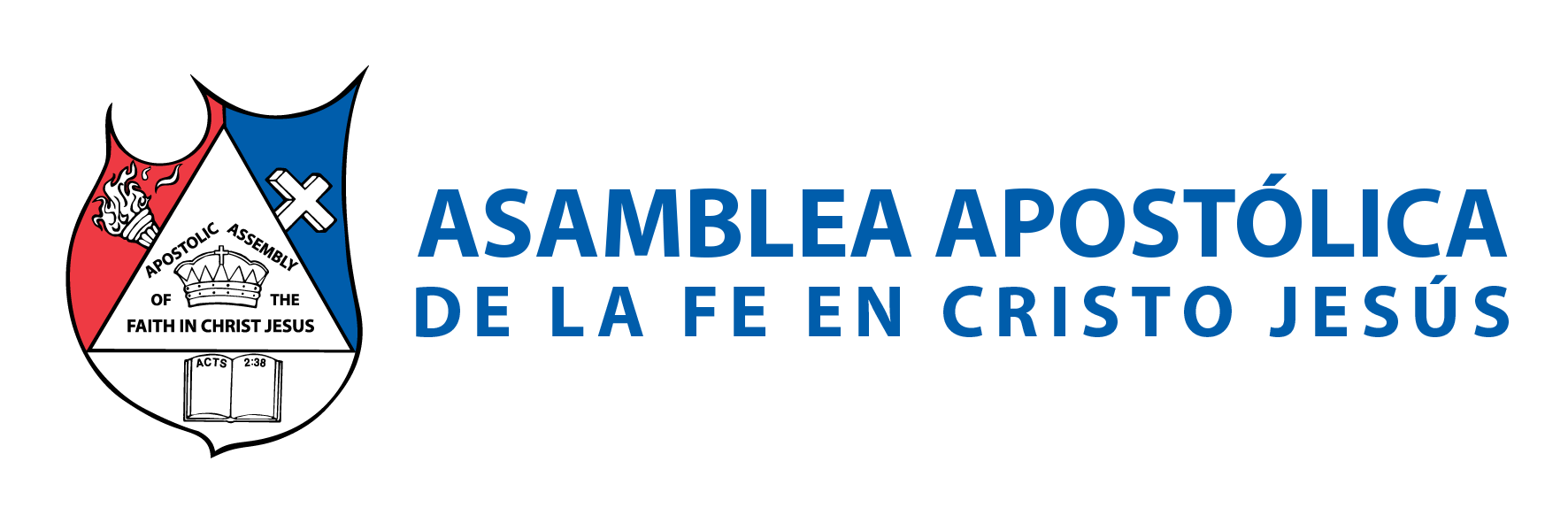 INTRODUCCIÓN 
Recibir el evangelio de Cristo es lo mejor que él ser humano puede lograr, porque es lo único que tiene retribución eterna. Solo que recibirlo no es suficiente, se tendrá que perseverar viviendo en santidad; hasta el fin de tus días o hasta que Cristo venga. 

Hebreos 3:6: 
“pero Cristo como hijo sobre su casa, la cual casa somos nosotros, si retenemos firme hasta el fin la confianza y el gloriarnos en la esperanza”.
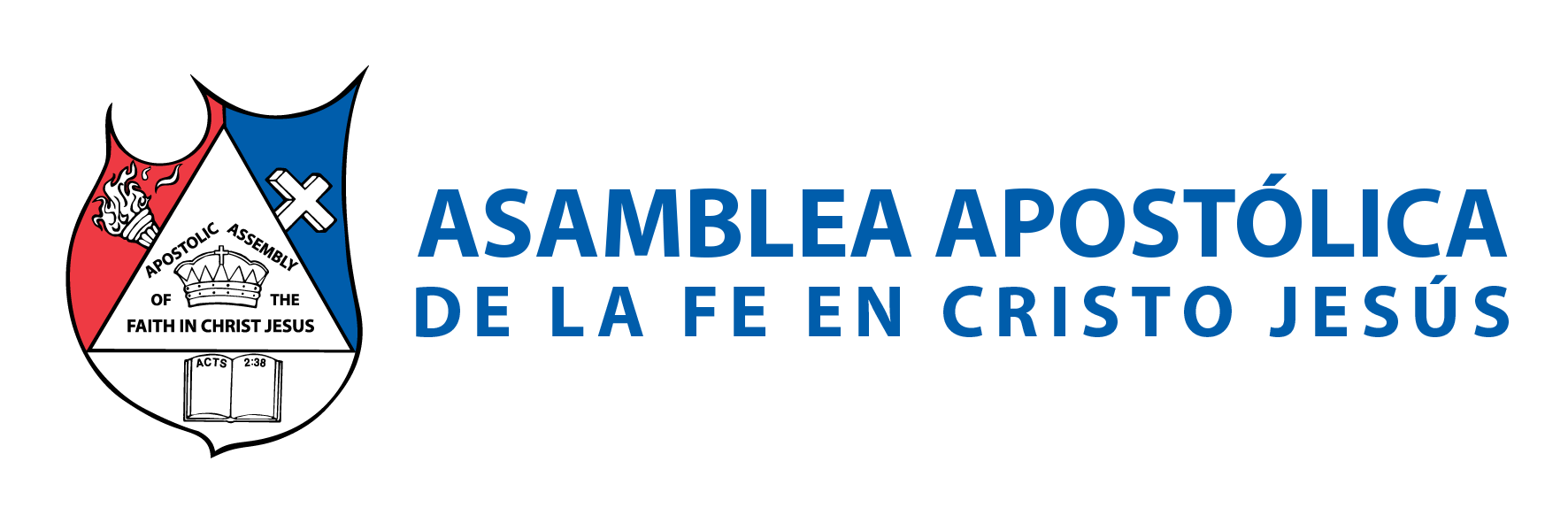 Mateo 24:13: 
“Mas el que persevere hasta el fin, éste será salvo”. 
Perseverar es la actitud de ser firme, en alcanzar un objetivo. 
Arturo Graf, un escritor italiano; dice al respecto: 
“La perseverancia es la virtud por la cual todas las otras virtudes dan su fruto”.
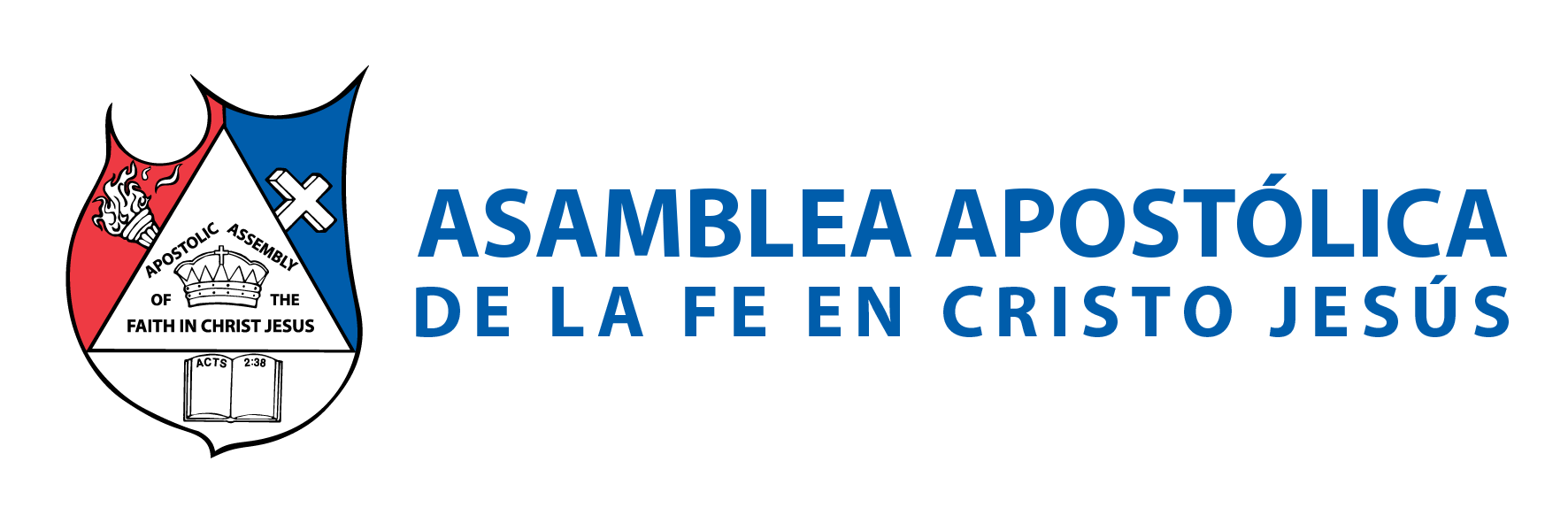 I.- PENSAMIENTOS O FRASES SOBRE LA PERSEVERANCIA 
A. “La victoria pertenece al más perseverante”. Napoleón I (1769-1821). Napoleón Bonaparte. Emperador francés. 
B. “Las grandes obras son hechas no con la fuerza, sino con la perseverancia”. 
Samuel Johnson (1709-1784). Escritor inglés.
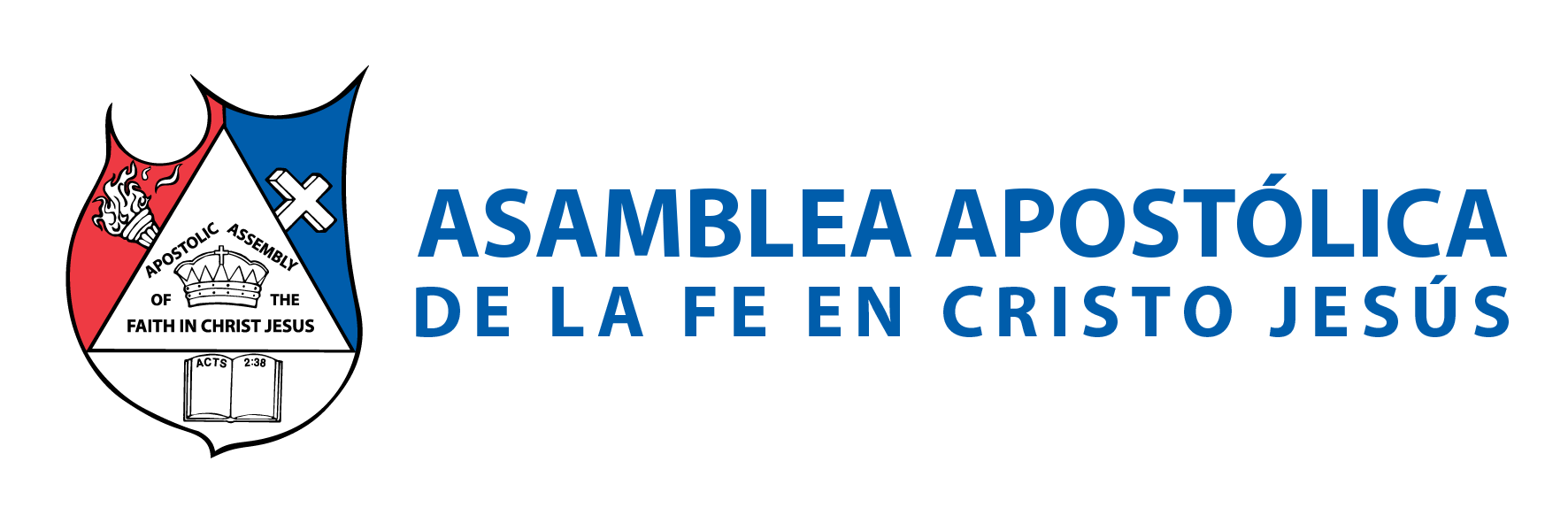 C. “Si te caes siete veces, levántate ocho”. Proverbio chino. 

D. “El hombre superior, es el que siempre es fiel a la esperanza; no perseverar es de cobardes”. Eurípides.
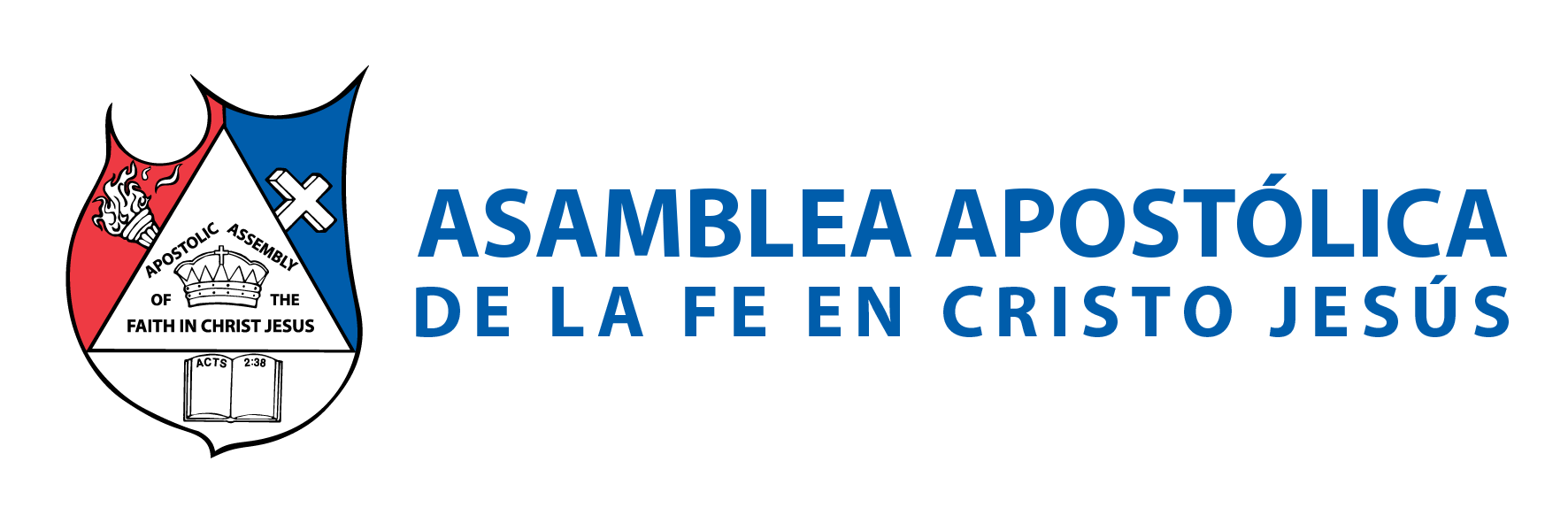 II.- SOLO ENTRARÁN LOS QUE PERSEVEREN 

Mateo 25:1,2: “Entonces el reino de los cielos será semejante a diez vírgenes que tomando sus lámparas, salieron a recibir al esposo. Cinco de ellas eran prudentes y cinco insensatas”.
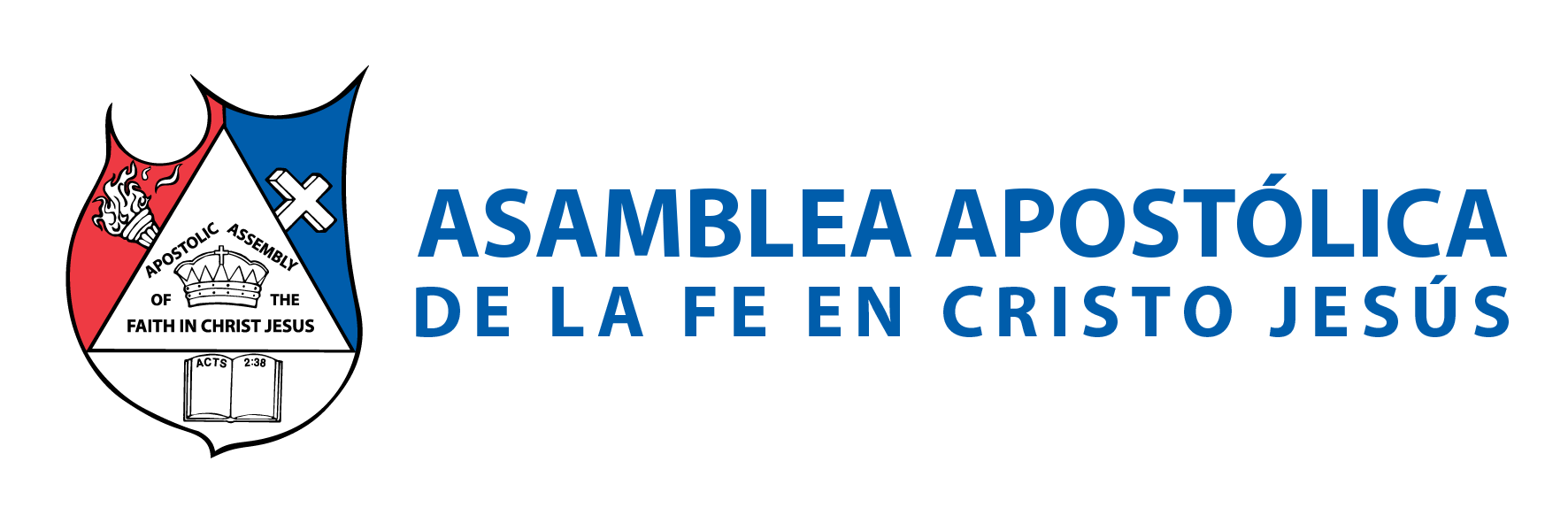 La parábola de las diez vírgenes, nos presenta la verdad del evangelio; que no todos los que reciben a Cristo entrarán, solo los que toman con seriedad y prudencia la vida cristiana. 
Solo quienes quieren vivir la vida en el Señor, sin CRECER en su entrega ni llenarse del Señor; lamentaran haber vivido a medias su relación con Dios.
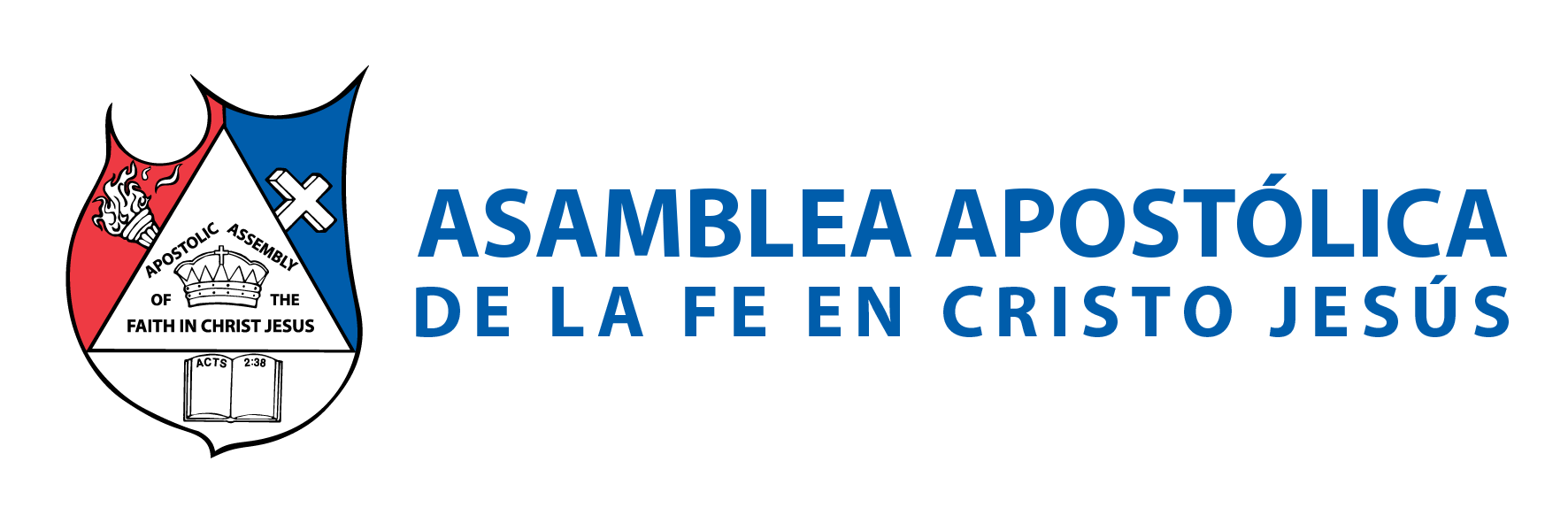 Mateo 25:6-10: 
“Y a la medianoche se oyó un clamor: ¡Aquí viene el esposo; salid a recibirle! Entonces todas aquellas vírgenes se levantaron, y arreglaron sus lámparas. Y las insensatas dijeron a las prudentes: Dadnos de vuestro aceite; porque nuestras lámparas se apagan. 
Mas las prudentes respondieron diciendo: Para que no nos falte a nosotras y a vosotras, id más bien a los que venden, y comprad para vosotras mismas. Pero mientras ellas iban a comprar, vino el esposo; y las que estaban preparadas entraron con él a las bodas; y se cerró la puerta”. 

Las vírgenes insensatas, reflejan la poca vida espiritual que tenían. Vivian con él mínimo de CRECIMIENTO en él Espíritu Santo. 
“nuestras lámparas se apagan”.
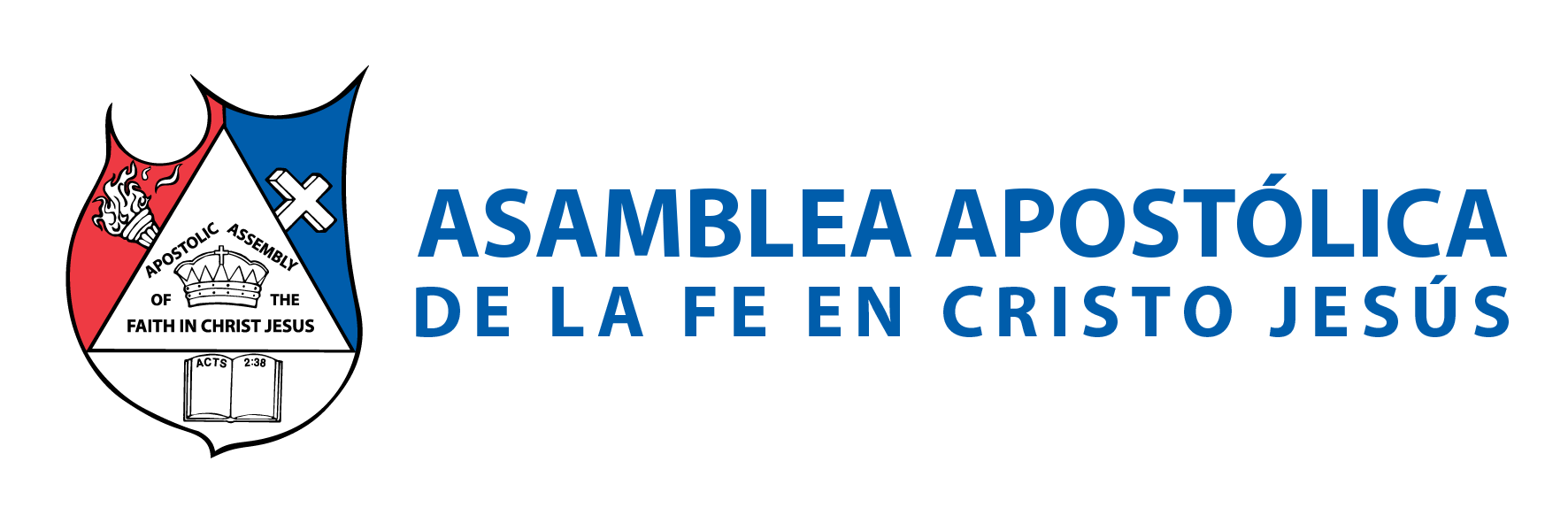 III.- VOLVIERON ATRÁS 
JUAN 6:66: 
“Desde entonces muchos de sus discípulos volvieron atrás, y ya no andaban con él”. 

2 Pedro 2:21: 
“Porque mejor les hubiera sido no haber conocido el camino de la justicia, que después de haberlo conocido, volverse atrás del santo mandamiento que les fue dado. Pero les ha acontecido lo del verdadero proverbio: El perro vuelve a su vómito, y la puerca lavada a revolcarse en el cieno”.
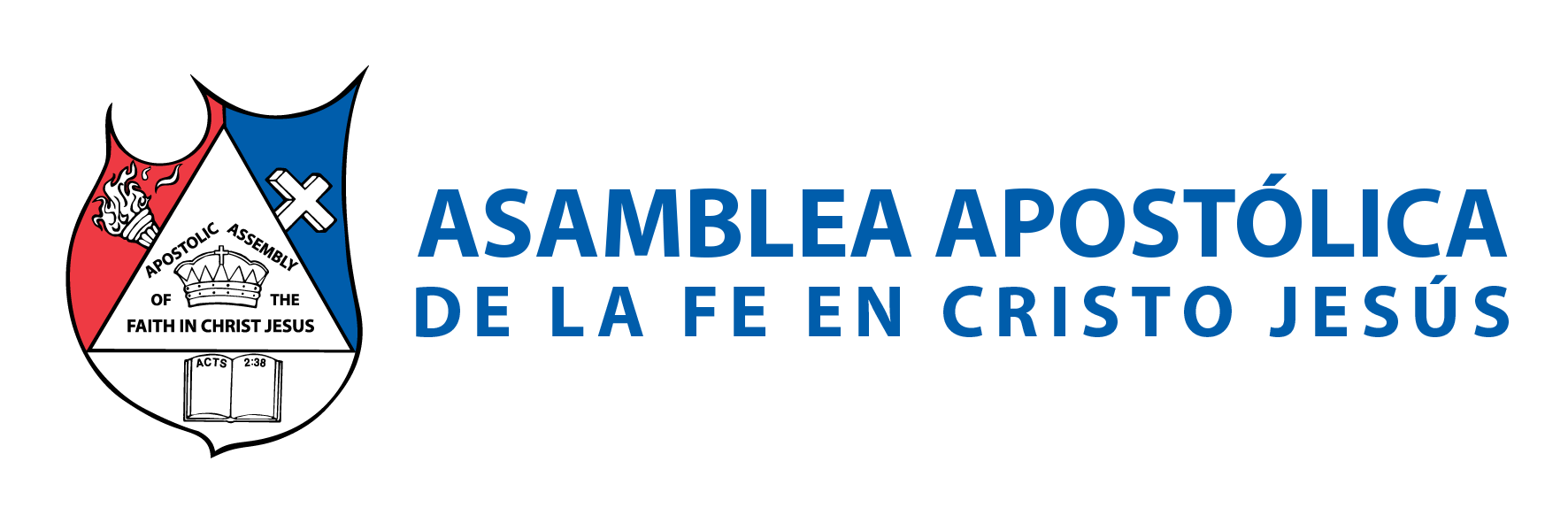 IV.- CARACTERÍSTICAS DE LOS PERSEVERANTES 
Se ocupa que sean: 

PACIENTE. Salmos 40:1,2: 
“Pacientemente esperé a Jehová, Y se inclinó a mí, y oyó mi clamor. Y me hizo sacar del pozo de la desesperación, del lodo cenagoso; Puso mis pies sobre peña, y enderezó mis pasos”.
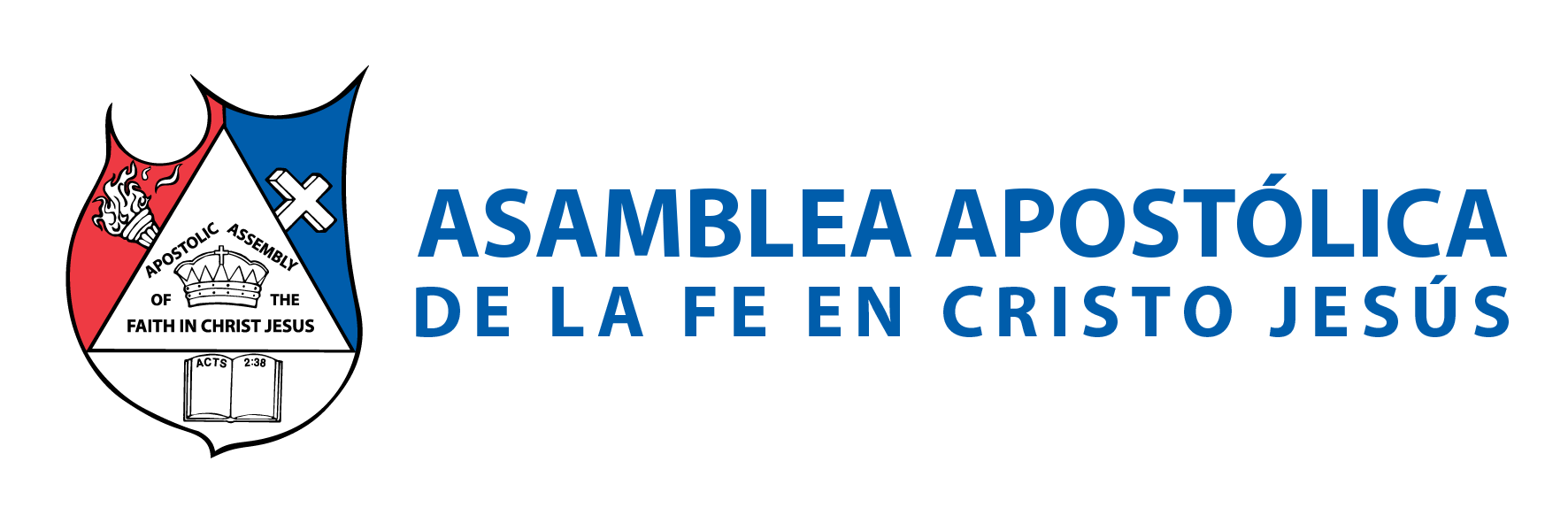 B. DISCIPLINADO. Hebreos 12:11: 
“Es verdad que ninguna disciplina al presente parece ser causa de gozo, sino de tristeza; pero después da fruto apacible de justicia a los que en ella han sido ejercitados”. 

C. DECIDIDO. Isaías 14:24: 
“Jehová de los ejércitos juró diciendo: Ciertamente se hará de la manera que lo he pensado, y será confirmado como lo he determinado”.
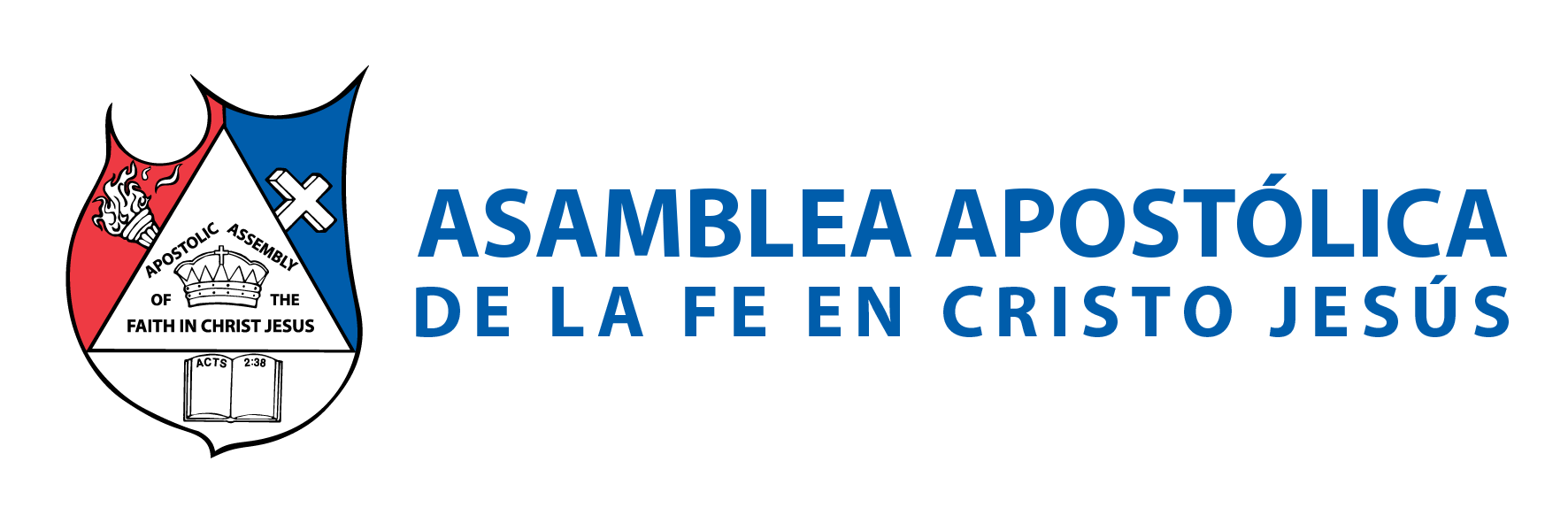 D. VALIENTES. 
Josué 1:9: 
“Mira que te mando que te esfuerces y seas valiente; no temas ni desmayes, porque Jehová tu Dios estará contigo en dondequiera que vayas”. Indudablemente que Josué estaba firme y perseveró. Fue uno de los dos que entraron a la tierra prometida. Todos los demás, incluyendo a Moisés; no pudieron gozar de esa bendición. 
E. RESPONSABLE. 
2 Timoteo 4:5: 
“Pero tú sé sobrio en todo, soporta las aflicciones, haz obra de evangelista, cumple tu ministerio”.
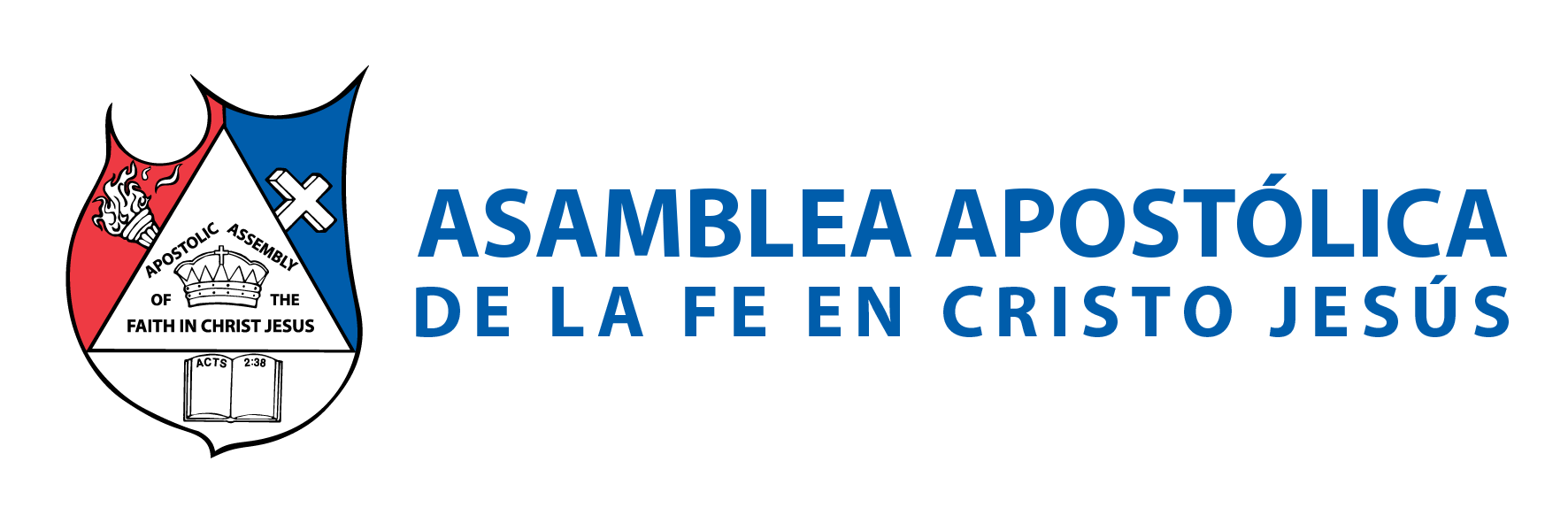 La perseverancia es el aliento o la fuerza interior, que nos permite llevar a buen término las cosas que emprendemos sabiamente; en el transcurso de nuestro caminar. 
Los que son perseverantes tienen una alta motivación y un profundo sentido del compromiso, que les impide abandonar las tareas que comienzan y los animan a trabajar hasta el final.
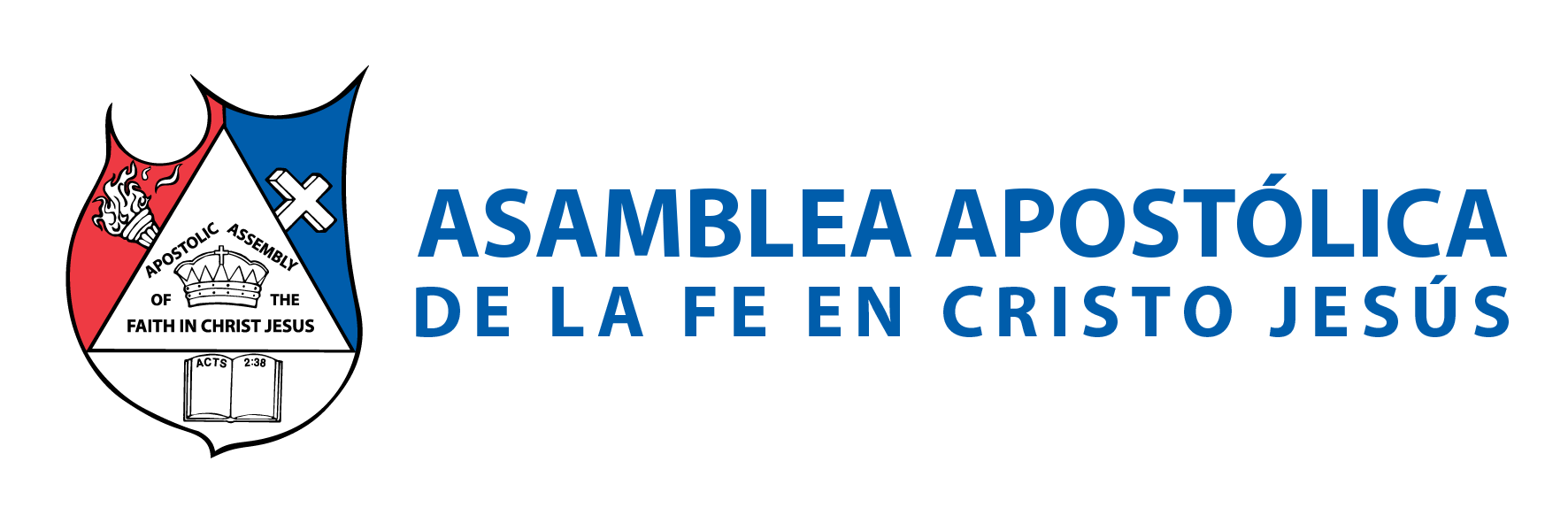 V.- CARACTERÍSTICAS DE LOS INCONSTANTES 
Ellos son: 
FALTOS DE VOLUNTAD. 
“Y dijo Moisés: En esto conoceréis que Jehová me ha enviado para que hiciese todas estas cosas, y que no las hice de mi propia voluntad”. Números 16:28 

B. INCONSTANTES. 
“El hombre de doble ánimo es inconstante en todos sus caminos”. Santiago 1:8.
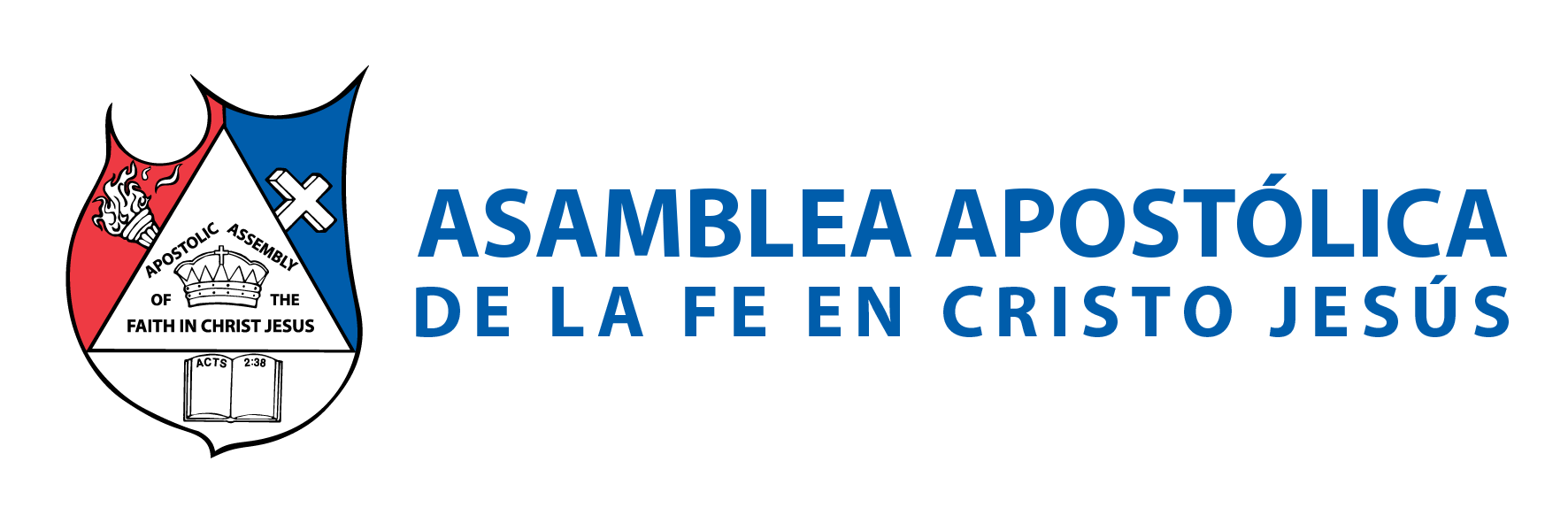 C. IMPACIENTES. 
2 Timoteo 3:4: 
“traidores, impetuosos (impacientes), infatuados, amadores de los deleites más que de Dios”. 
D. INDECISOS. 
Salmos 107:27: 
“Tiemblan y titubean (indecisos) como ebrios, y toda su ciencia es inútil”.
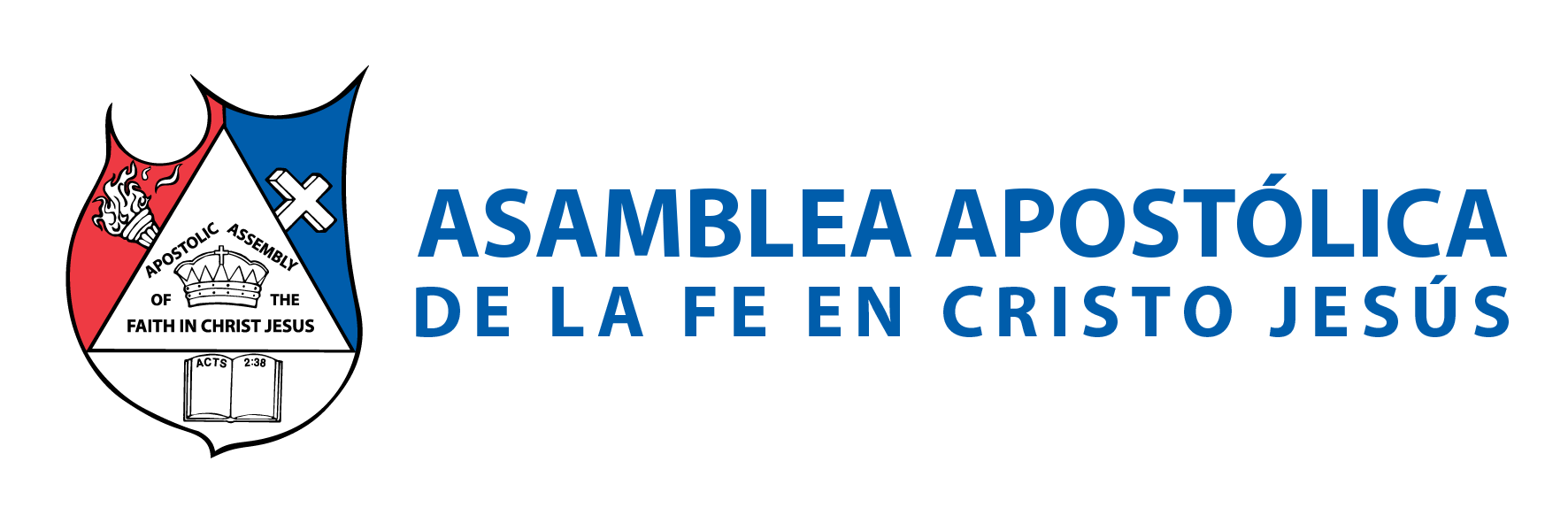 E. MEDIOCRES. 
Apocalipsis 3:16: 
“Pero por cuanto eres tibio (mediano, mediocre, vulgar, común) y no frío ni caliente, te vomitaré de mi boca”. 
Para poder perseverar, es necesario tomar una decisión. 
El profeta Malaquías en el 2:2 dice: 
“Si no oyereis, y si no decidís de corazón dar gloria a mi nombre, ha dicho Jehová de los ejércitos, enviaré maldición sobre vosotros, y maldeciré vuestras bendiciones; y aun las he maldecido, porque no os habéis decidido de corazón”. 
Éxodo 14:13: 
“Y Moisés dijo al pueblo: No temáis; estad firmes, y ved la salvación que Jehová hará hoy con vosotros; porque los egipcios que hoy habéis visto, nunca más para siempre los veréis”.
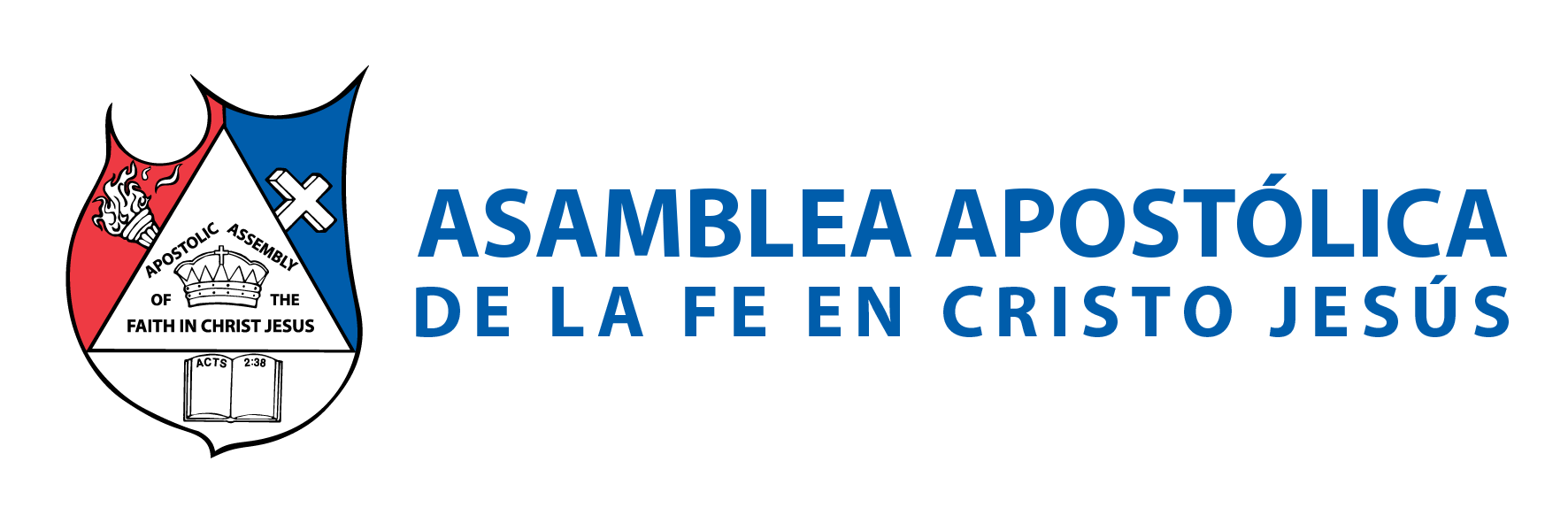 1 Pedro 5:9 dice: 
“al cual resistid firmes en la fe, sabiendo que los mismos padecimientos se van cumpliendo en vuestros hermanos en todo el mundo”. 
Pero no por eso los cristianos desertan, no por eso se apartan. Los que saben que han recibido una promesa de vida eterna, se preparan y corren con paciencia la carrera.
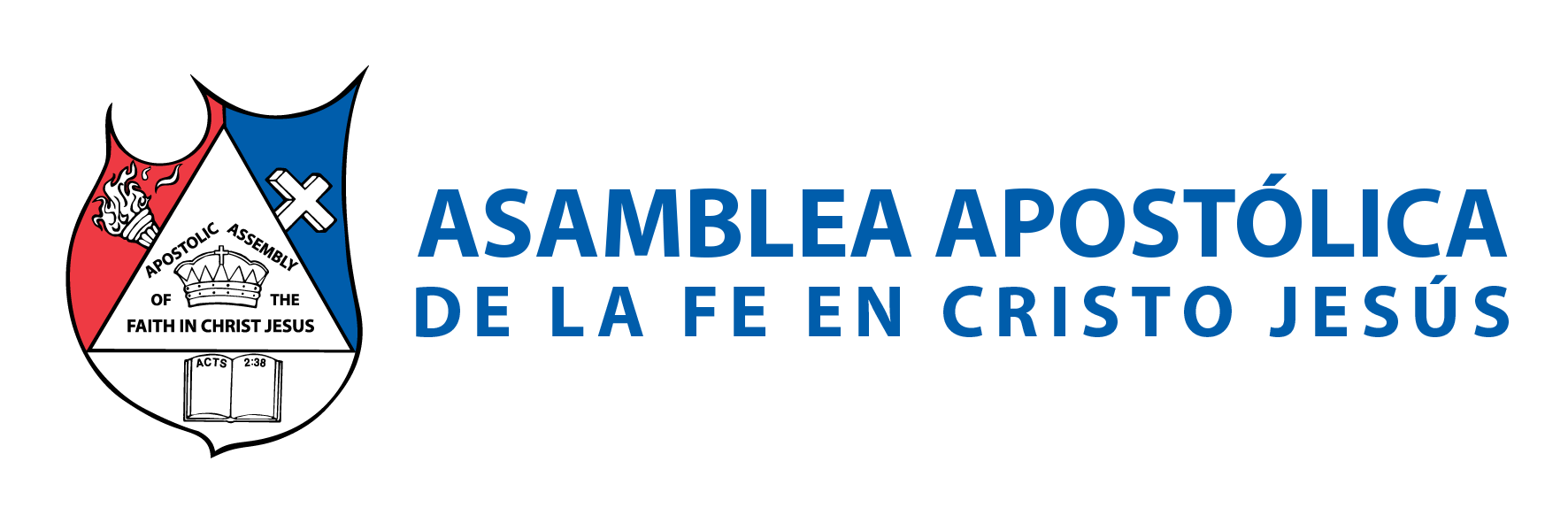 VI.- PERSEVERANCIA EN LO MALO 
Isaías 5:20 expresa lo siguiente: 
“¡Ay de los que a lo malo dicen bueno, y a lo bueno malo; que hacen de la luz tinieblas, y de las tinieblas luz; que ponen lo amargo por dulce, y lo dulce por amargo!” O veamos lo que dice Miqueas 3:2: “Vosotros que aborrecéis lo bueno y amáis lo malo, que les quitáis su piel y su carne de sobre los huesos”.
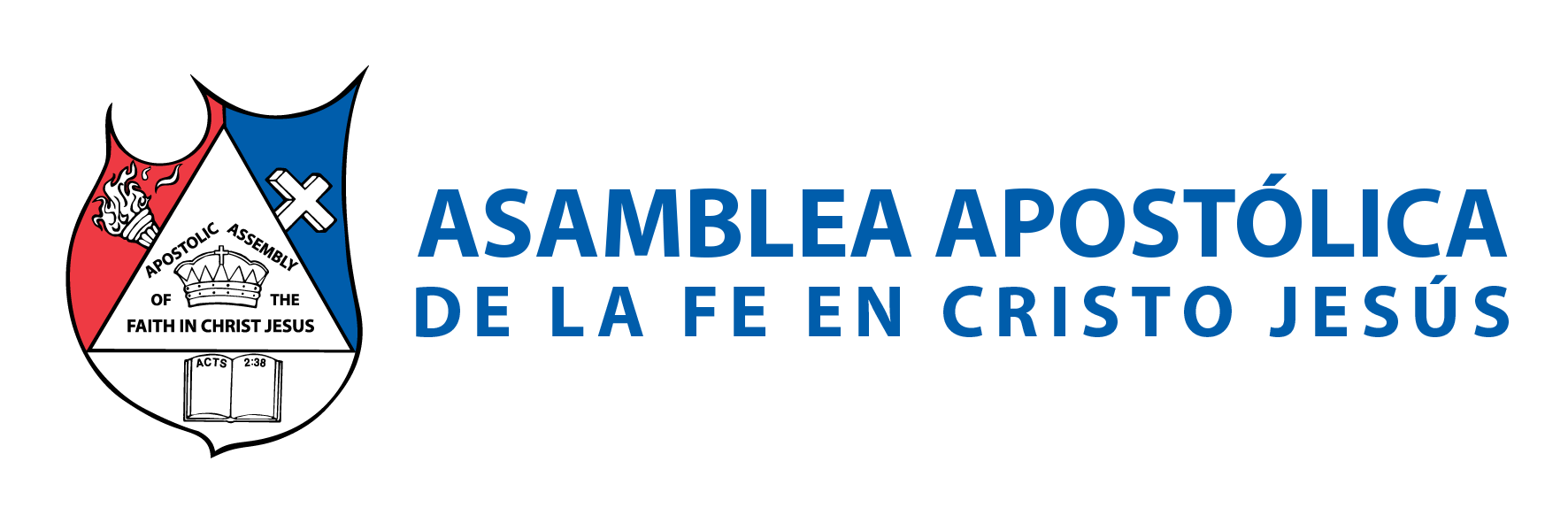 Lucas 6:45 nos relata: 
“El hombre bueno, del buen tesoro de su corazón saca lo bueno; y el hombre malo, del mal tesoro de su corazón saca lo malo; porque de la abundancia del corazón habla la boca”. 

1 Samuel 12:25: 
“Más si perseverareis en hacer mal, vosotros y vuestro rey pereceréis”.
VII.- PROMESA PARA LOS QUE PERSEVERAN 
La Iglesia primitiva era digna de imitar. 
Hechos 2:46 dice de ellos: 
“Y perseverando unánimes cada día en el templo, y partiendo el pan en las casas, comían juntos con alegría y sencillez de corazón”. 
Hay gente que desea llegar al cielo, pero no quiere ir a la célula o Grupo de Amistad, no quiere CRECER. 
Algunos creen que con solo asistir los domingos, ya lo es todo en la vida cristiana. No, esa Iglesia perseveraba todos los días… De hecho, no hay descanso hasta llegar. Hebreos 10:23: “Mantengamos firme, sin fluctuar, la profesión de nuestra esperanza, porque fiel es el que prometió”.
Josué 21:45: 
“No faltó palabra de todas las buenas promesas que Jehová había hecho a la casa de Israel; todo se cumplió”. 

2 Pedro 3:13: 
“Pero nosotros esperamos, según sus promesas, cielos nuevos y tierra nueva, en los cuales mora la justicia”.
CONCLUSIÓN 
Efesios 6:18 dice: 
“orando en todo tiempo con toda oración y súplica en el Espíritu, y velando en ello con toda perseverancia y súplica por todos los santos”. 

2 Tesalonicenses 2:15: 
“Así que, hermanos, estad firmes, y retened la doctrina que habéis aprendido, sea por palabra, o por carta nuestra”.
1 Corintios 10:12: 
“Así que, el que piensa estar firme, mire que no caiga”. 

Lucas 9:62: 
“Y Jesús le dijo: Ninguno que poniendo su mano en el arado mira hacia atrás, es apto para el reino de Dios”.